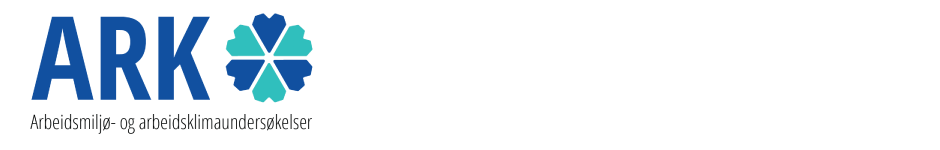 Risikovurdering av ARK
(oppsummering av hovedpunkter fra hovedark for risikovurdering ARK
Risikovurdering av forberedelser og forankring
Risikovurdering av gjennomføringen
Risikovurdering av oppfølgingen